STOP nasilju -suradničko planiranje
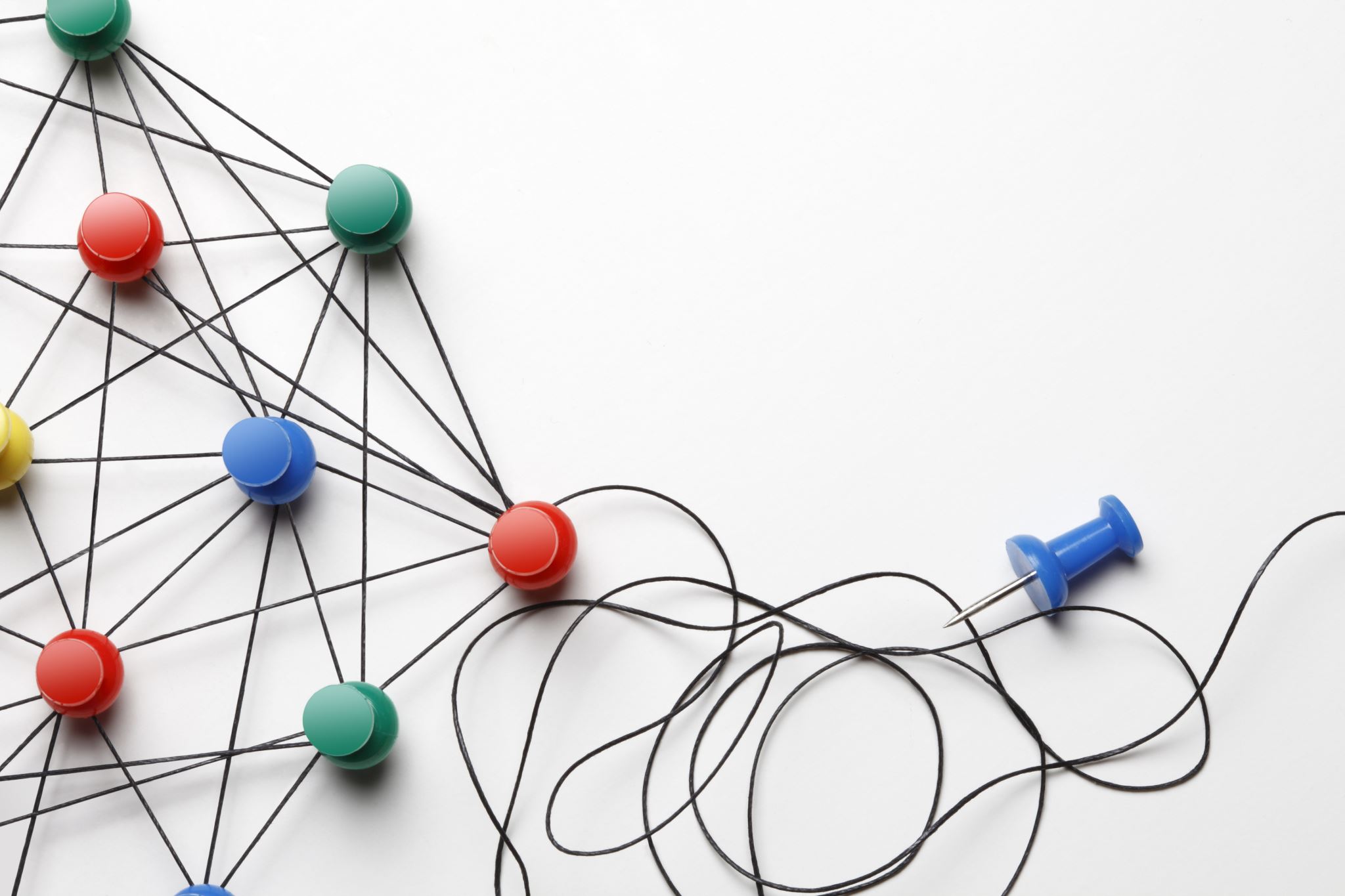 ŽELJKA ORBAN  I  KSENIJA RASTIJA
             SLATINA, 27. PROSINCA 2019.
ŠKOLSKI MEĐUPREDMETNI PROJEKT
Pronalaženje teme
Vrijeme trajanja projekta: 
od 2. listopada 2019. (Međunarodni dan nenasilja) 
do 26. veljače 2020. (Dan ružičastih majica) 
Predmeti:
Razredni odjeli koji sudjeluju u projektu: 
1.a i 1.b opće gimnazije
Metode: 





Oblici rada: 
skupni 
individualni 
rad u paru
Projektna nastava - zašto?

 premještanje uloge nastavnika
 orijentacija prema interesima učenika
 samostalna organizacija i vlastita   odgovornost
 ciljano detaljno planiranje
 socijalno učenje
 interdisciplinarnost
 djelovanje prema van
Ciljevi:

podizati svijest o problemu nasilja, s posebnim naglaskom na vršnjačko nasilje  
prepoznati oblike nasilja
prevenirati nasilje (na temelju dobivenih saznanja o dotad postojećem)
utvrditi prisutnost nasilnog ponašanja učenika u bilo kojem obliku  
upoznati se s načinima postupanja ukoliko nastupe nasilne situacije  
upoznati javnost prikazivanjem rezultata provedenih aktivnosti u projektu
Zaključak
 timski rad i suradnja za svakodnevni život
 razvoj vlastitih stavova i kritičkog razmišljanja
 samoprocjena, podizanje samopouzdanja
 priprema za "život sutra", suradnju i stvaranje
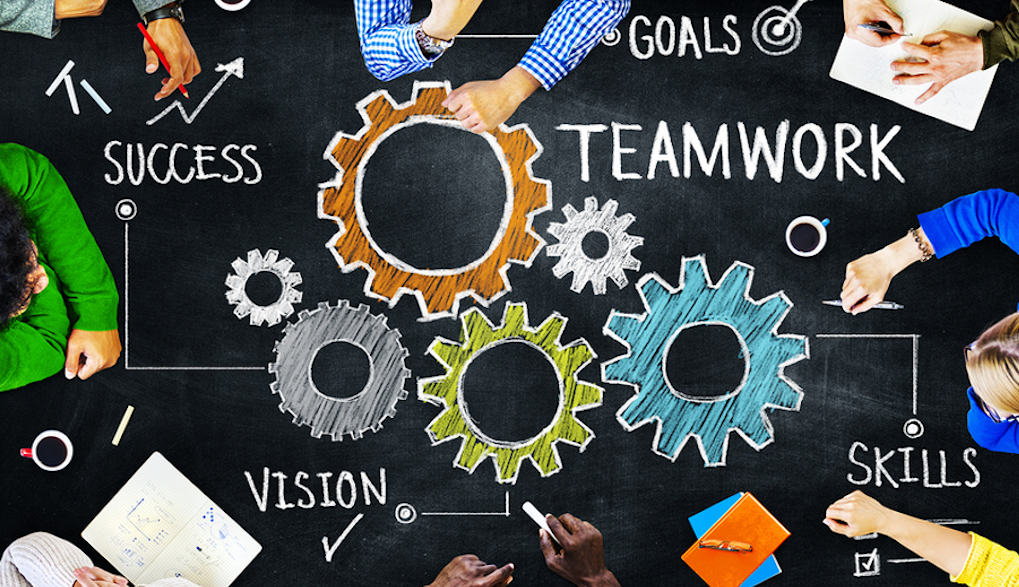 HRVATSKI JEZIK
Plan završetka aktivnosti: sredina siječnja
Vrednovanje: liste za procjenu (samovrednovanje i vršnjačko vrednovanje)
Vremensko trajanje školskih aktivnosti: 8 sati
Aktivnosti za učenike:
                     oblikuje pitanja za intervju i anketu,  
                     stvara kraći vezani tekst prema smjernicama, 
                     otkriva i razvrstava informacije iz zadanog izvora (dnevne vijesti), 
                     sažima informacije, 
                     izdvaja ključne podatke
                     izrađuje plakat u digitalnom okruženju
                     izrađuje strip …
-Odgojno-obrazovni ishodi:
SŠ HJ A.1.1. odabire informacije u skladu sa svrhom i željenim učinkom na primatelja i provjerava njihovu važnost i točnost
SŠ HJ A.1.2. oblikuje pisani tekst (izvješće, intervju, anketu)
SŠ HJ A.1.4. istražuje različite izvore informacija i primjenjuje ih pri oblikovanju teksta: prikuplja, razvrstava i povezuje informacije i ideje u skladu s temom i svrhom pisanja
SŠ HJ C.1.1. interpretira medijsku poruku i zaključuje kome je ona namijenjena ; prosuđuje kako informacije, ideje, stavovi i mišljenja prikazani u medijskom tekstu utječu na svakodnevni život primatelja
Međupredmetne teme:
uku A.4/5.4. Učenik samostalno kritički promišlja i vrednuje ideje.
uku A.4/5.3. Učenik kreativno djeluje u različitim područjima učenja.
osr. B.4.1. Uviđa posljedice svojih i tuđih postupaka/stavova/izbora.
osr. B.4.2. Suradnički uči i radi u timu.
ikt. C.4.2. Učenik samostalno provodi složeno pretraživanje informacija u digitalnom okružju.
https://loomen.carnet.hr/mod/forum/view.php?id=468033
STOP nasilju na internetu
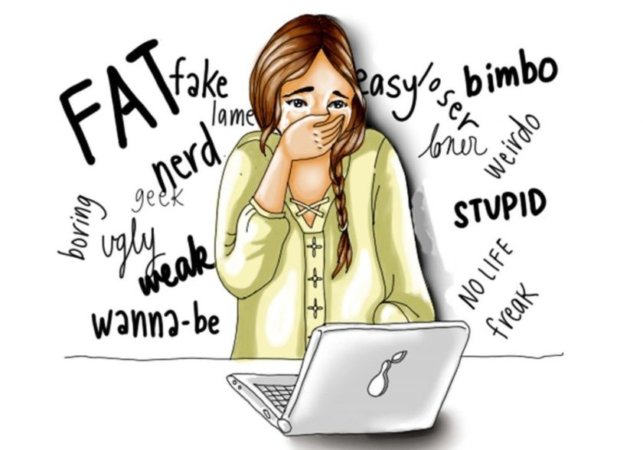 Nastavni predmet: INFORMATIKA
Planiranje:
I. dio: listopad 2019. (realizirano)
izrada digitalnog sadržaja (plakat) na zadanu temu
II. dio : veljača 2020. 
    (treba realizirati)
debata na temu: Da li je "cyberbullying" opasniji od običnog bullyinga?
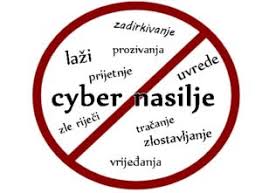 I. dio: listopad 2019. (realizirano)
Vremensko trajanje aktivnosti : 2 školska sata
Aktivnosti za učenike:
kreira korisnički računa - Canva
savladava osnove rada u Canvi 
istražuje - vršnjačko nasilje na internetu
grupira se - parovi
radi na zajedničkom plakatu u online okruženju - dijeli poveznicu
preuzima svoj rad i predaje ga na forum - kolegij razreda na Loomenu
pregledava radove – glasa za 5 najboljih - vrednovanje
iznosi svoje stavove, iskustva i saznanja o nasilju na internetu 
iznosi svoje poruke mladima kako smanjiti nasilje na internetu i kako se sačuvati od nasilja
Poveznica na digitalne radove učenika - Loomen
Odgojno-obrazovni ishodi:
C.1.1 Učenik pronalazi podatke i informacije, odabire prikladne izvore informacija te uređuje, stvara i objavljuje/dijeli svoje digitalne sadržaje 
C.1.3 Učenik u online okruženju surađuje i radi na projektu.   
D.1.1 Učenik u suradničkome online okruženju na zajedničkom projektu analizira etička pitanja koja proizlaze iz korištenja računalnom tehnologijom
Očekivanja međupredmetnih tema 
MPT Uporaba informacijske i komunikacijske tehnologije  
Ikt C 4.2. Učenik samostalno provodi složeno pretraživanje informacija u digitalnome okružju.  
Ikt C 4. 3.  Učenik samostalno kritički procjenjuje proces, izvore i rezultate pretraživanja te odabire potrebne informacije.  
Ikt B 4. 3. Učenik kritički procjenjuje svoje ponašanje i ponašanje drugih u digitalnome okružju.  
MPT Zdravlje  
B.4.1.B Razvija tolerantan odnos prema drugima 
B.4.1.C  Analizira vrste nasilja, mogućnosti izbjegavanja sukoba i načine njihova nenasilnog rješavanja.
MPT Osobni i socijalni razvoj   
osr A 4.1. Razvija sliku o sebi 
osr B 4.2. Suradnički uči i radi u timu 
osr B 4.3. Preuzima odgovornost za svoje ponašanje  
MPT Učiti kako učiti   
uku A.4/5.4. Kritičko mišljenje 
Učenik samostalno kritički promišlja i vrednuje ideje. 
uku D.4/5.2. Suradnja s drugima 
Učenik ostvaruje dobru komunikaciju s drugima, uspješno surađuje u različitim situacijama i spreman je zatražiti i ponuditi pomoć. 
MPT  Građanski odgoj i obrazovanje   
goo C.4.3. Promiče kvalitetu života u zajednici. 
MPT Poduzetništvo    
Pod B 4.2. Planira i upravlja aktivnostima 
Pod C 4.1. Sudjeluje u projektu ili proizvodnji od ideje do realizacije
Vrednovanje 
 Vrednovanje za učenje:  
e-portfolio  
praćenje aktivnosti razgovorom
Vrednovanje kao učenje:  
vršnjačko vrednovanje rezultata rada  
 
Objavljeni najbolji radovi na stranici škole prema vršnjačkom vrednovanju
II. dio : veljača 2020. (treba realizirati)
Vremensko trajanje aktivnosti : 2 školska sata
Aktivnosti za učenike:
odabire ulogu u debati (afirmacijska, negacijska, sudci)
istražuje  i prikuplja podatke za provođenje debate
usuglašava stavove i priprema argumente za svoje izlaganje
provodi debatu na temu: Da li je "cyberbullying" opasniji od običnog bullyinga?
donosi zaključke 
proglašava pobjednika debate
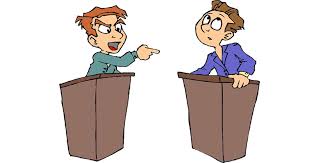 Zašto debata?
Debata je odlična metoda za rad s učenicima kako bi usvojili gradivo. 
Specifičnosti debate je mogućnost sa se izvodi s različitim brojem sudionika koji se pridržavaju glavnog pravila: dvije suprotstavljene ekipe debatiraju o istoj temi unaprijed određenim redoslijedom i vremenom. 
Korištenjem argumenata učenici jasno i precizno iznose mišljenje strane koju zastupaju. 
Pružajući argumentaciju ZA i PROTIV učenike se potiče na kritičko razmišljanje i učenje s razumijevanjem. 
Učenici ju tako proveden nastavni sat zanimljiv, a debata im je izazov za raspravu.
METODOLOGIJA
3. Negacijski govornik - uvodni govor
(90 sekundi)
2. Negacijski govornik napada pitanjima
(90 sekundi)
Afirmacijski govornik - uvodni govor
(90 sekundi)
5. Afirmacijski govornik - završni govor
(45 sekundi)
6. Negacijski govornik – završni govor
(45 sekundi)
4. Afirmacijski govornik napada pitanjima
(90 sekundi)
1. korak: prvim glasovanjem učenici se trebaju izjasniti podržavaju li ili osporavaju tezu. 
2. korak: istraživanje teme, pronaći argumente za i protiv zadane teze 
3. korak: izvlačenjem papirića afirmacija, negacija i suci (A,N,S) učenici se grupiraju u svoje skupine

Članovi skupine uspoređuju svoje bilješke, biraju najbolje argumente za svoju poziciju i dorađuju ih. 
Razmišljaju koje bi argumente mogla uporabiti druga skupina kao kontraargumente. 
Pokušavaju smisliti odgovore kako bi spriječili i drugu stranu da im 	sruši argumente.
Pokušaju smisliti pitanja kojima ćet pobiti argumente koje navodi suprotna skupina.
4. korak: debata
5. korak: suđenje i obrazloženje sudačke odluke
6. korak: proglašavanje pobjednika debate
7. korak: završno glasovanje o tezi, uspoređivanje rezultata prvoga i završnoga glasovanja.

Ako se rezultati dvaju glasovanja razlikuju, razgovarati o tome što je uzrokovalo promjenu stavova.
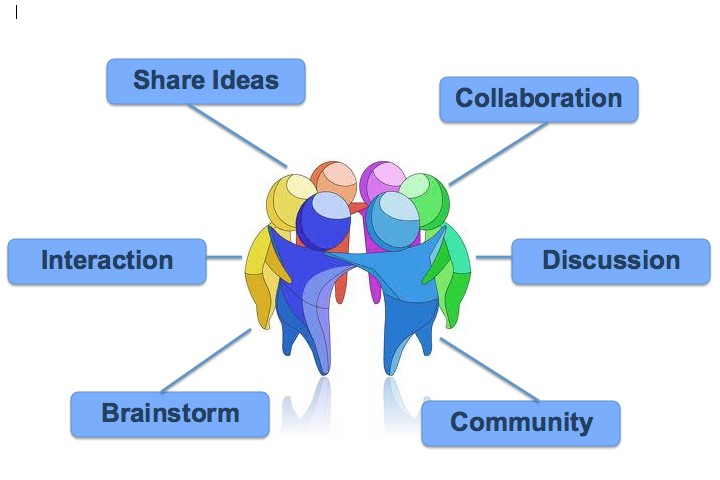